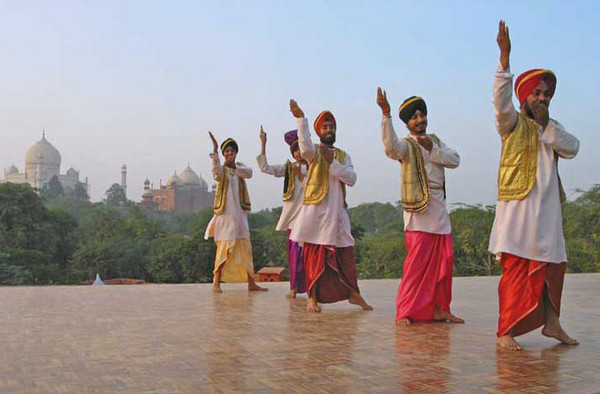 Арабо-мусульманська культура
Підготувала:
Учениця 7с/г класу
Ніколаєнко Влада
Мекка - найвідоміше місто Саудівської Аравії. Священна мечеть Харам , знаходиться в самому центрі Мекки .
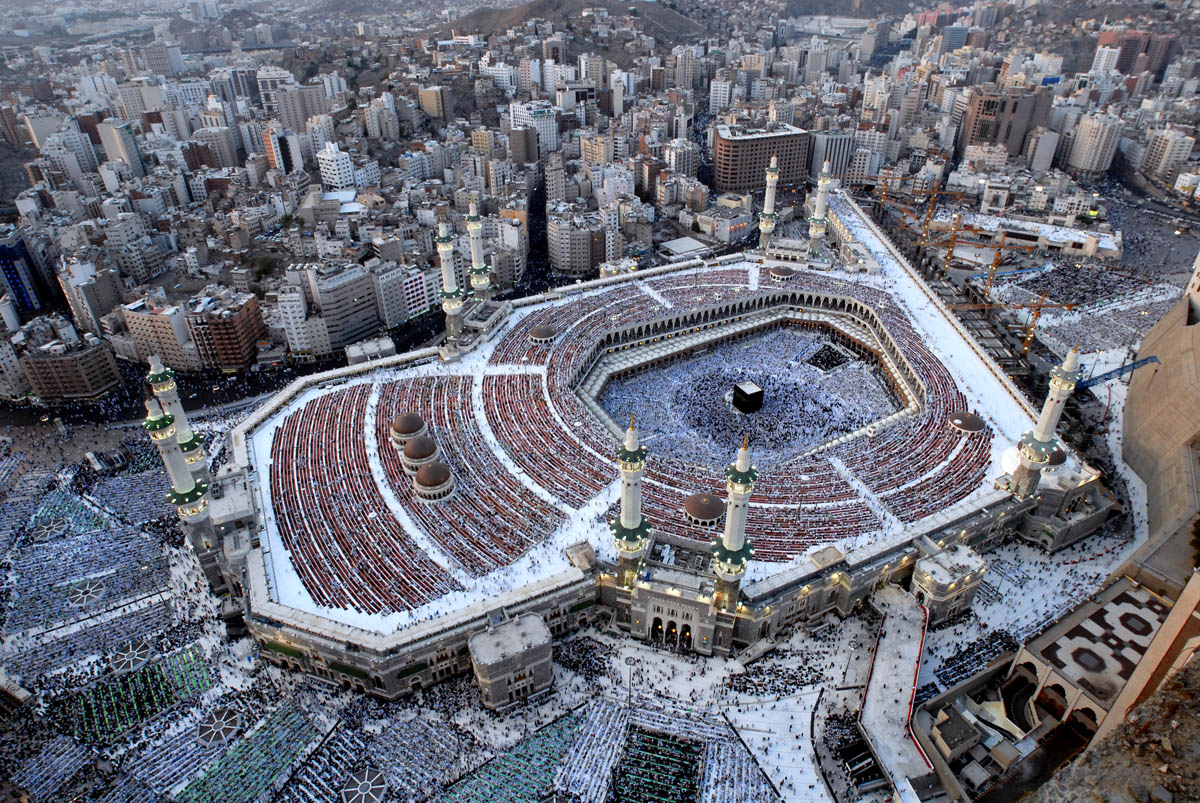 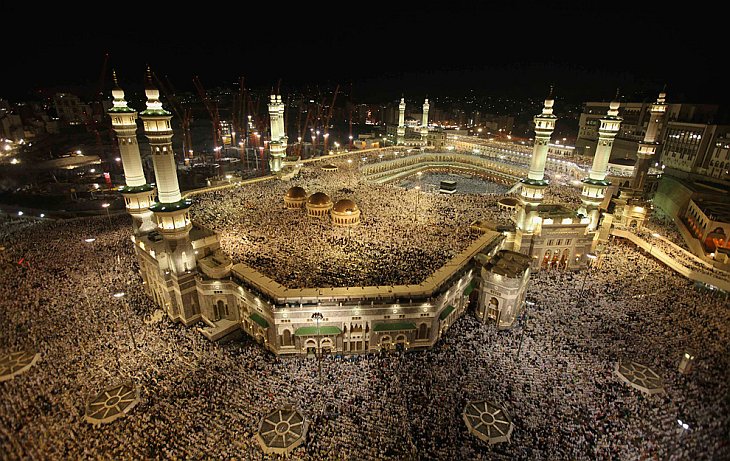 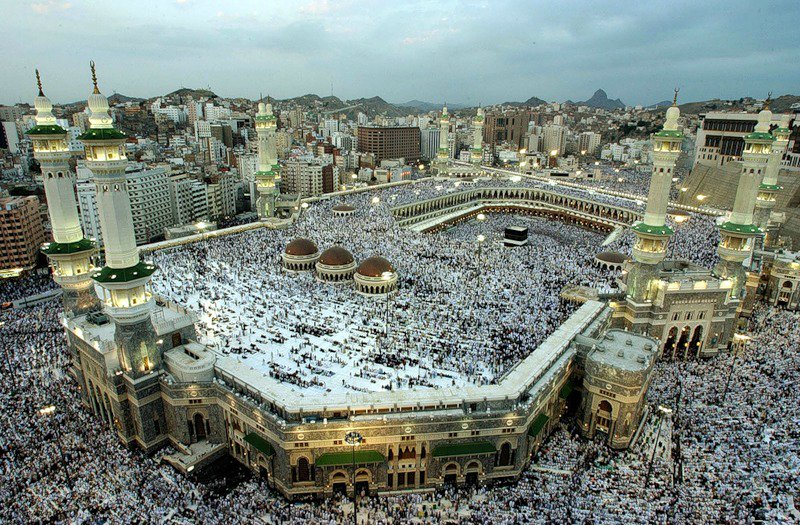 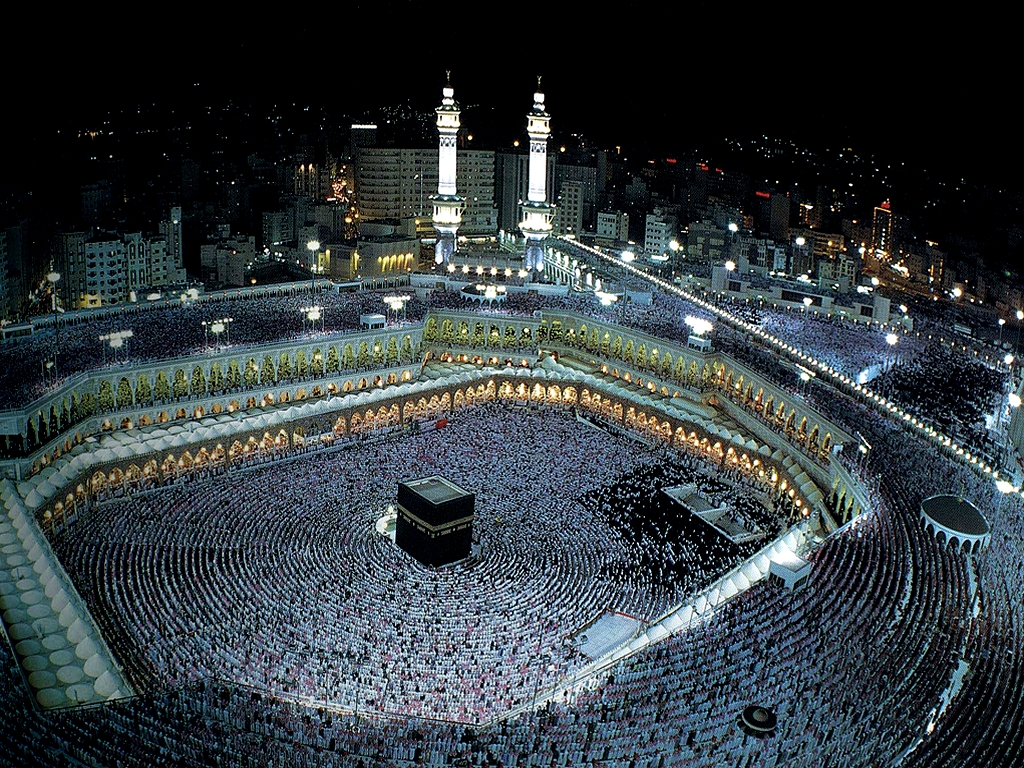 Кааба - мусульманська святиня у вигляді кубічної споруди у дворі Священної Мечеті
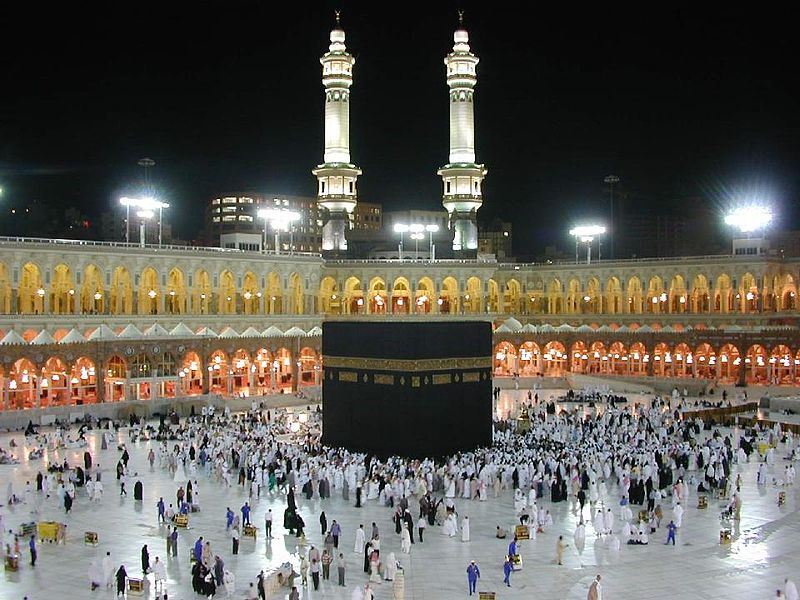 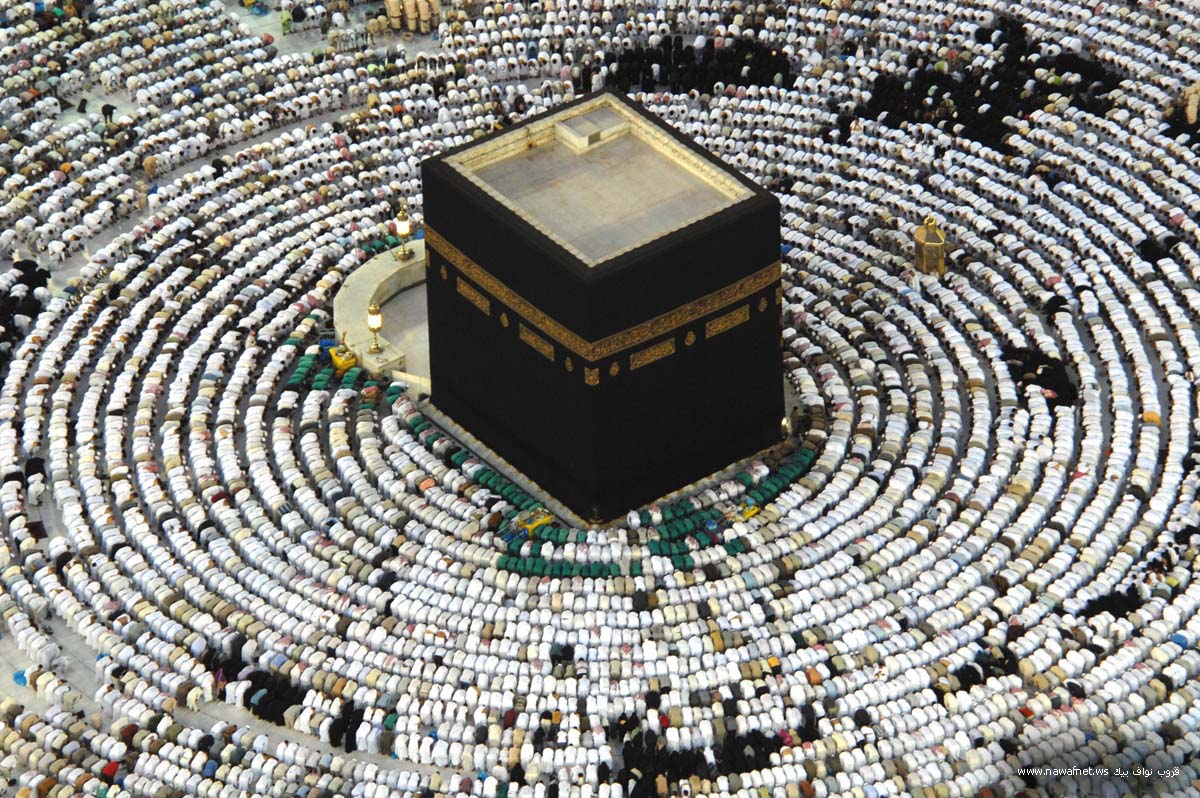 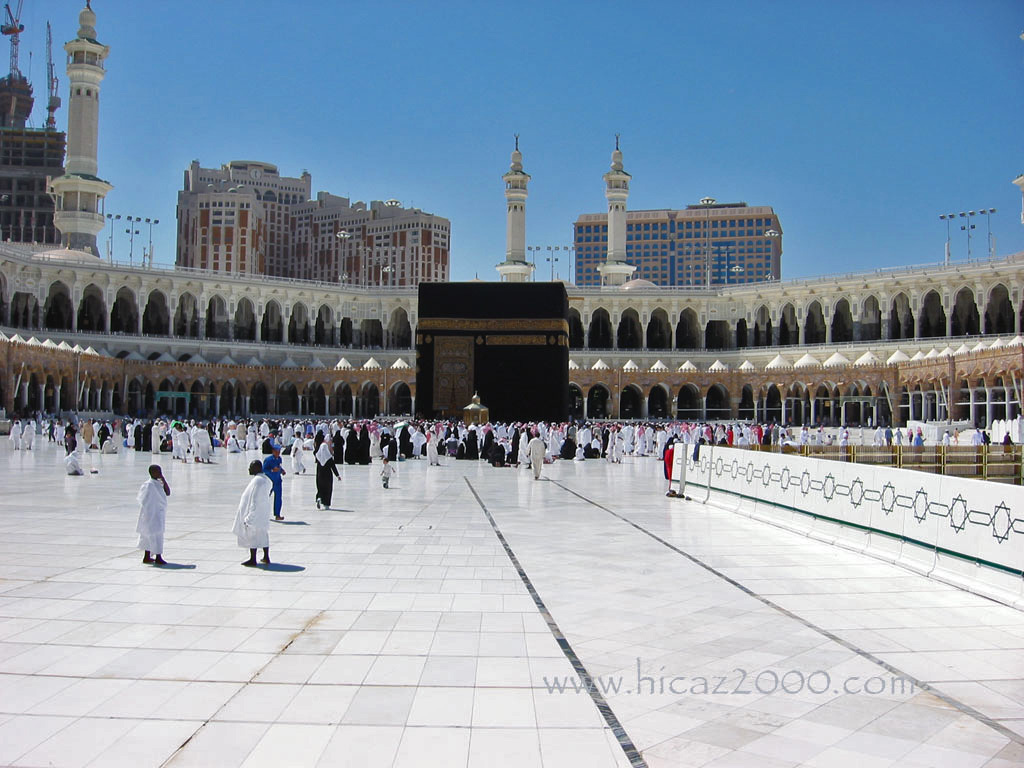 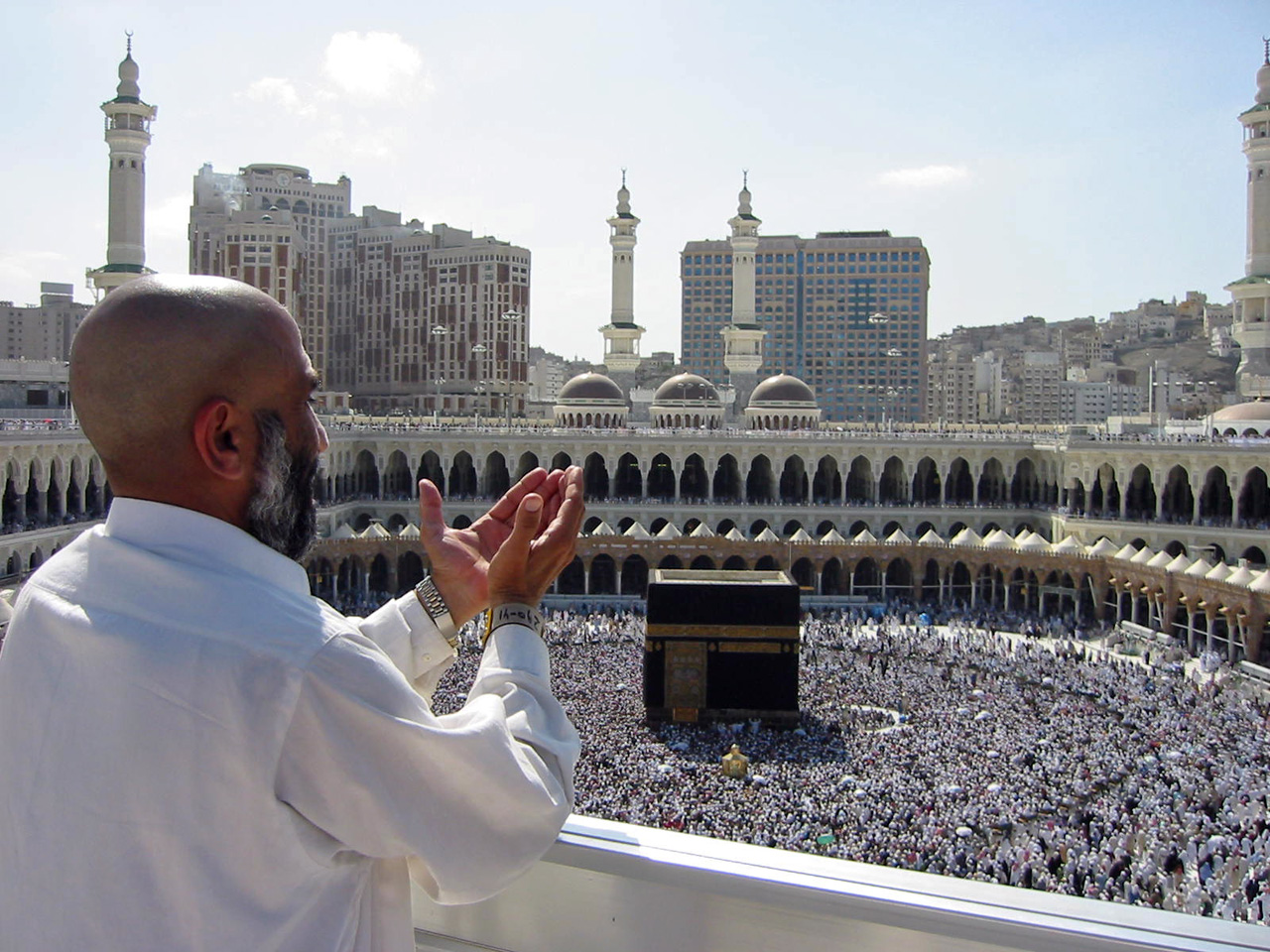 Мечеть Аль-Акса - мусульманський храм в Старому Єрусалимі
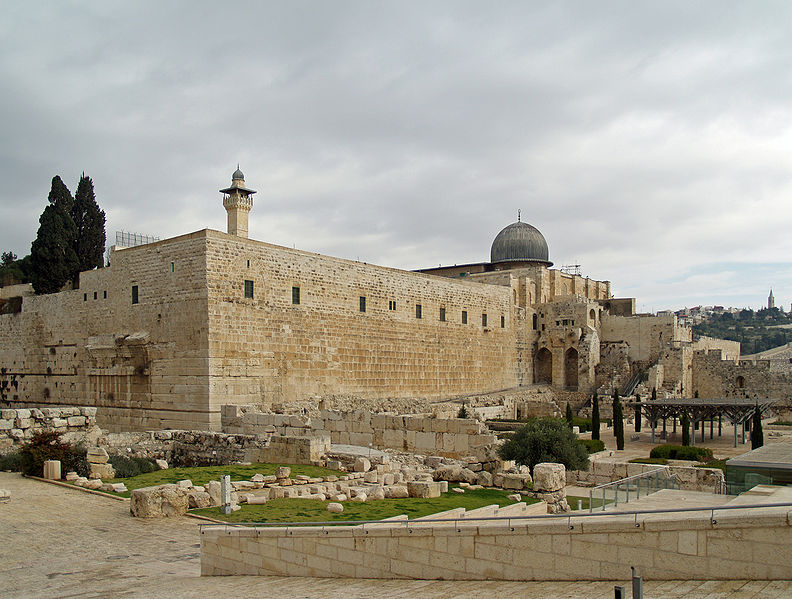 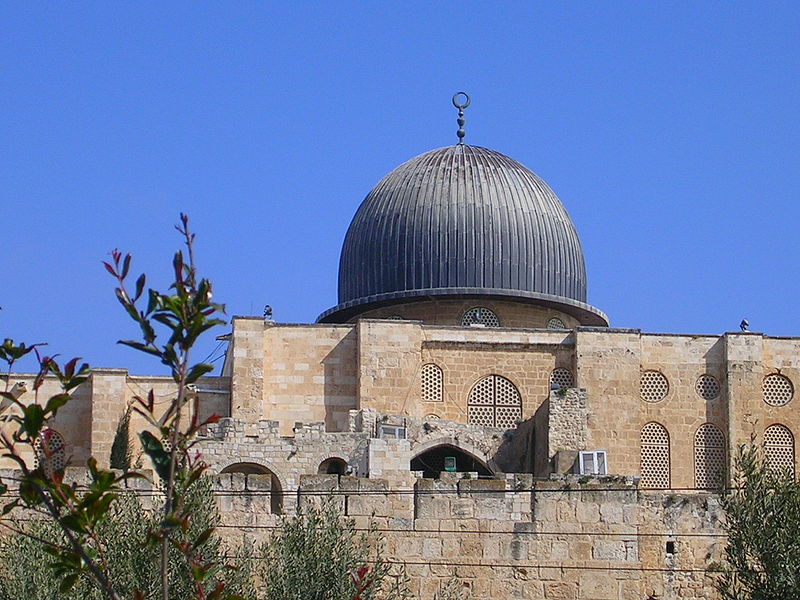 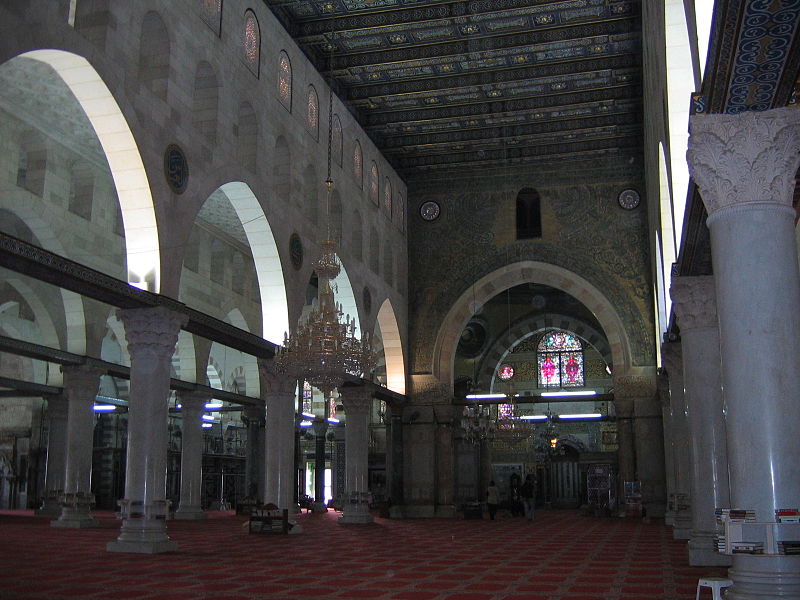 Купол Скелі— монумент наХрамовій горі в Єрусалимі, поруч із мечеттю Аль-Акса.
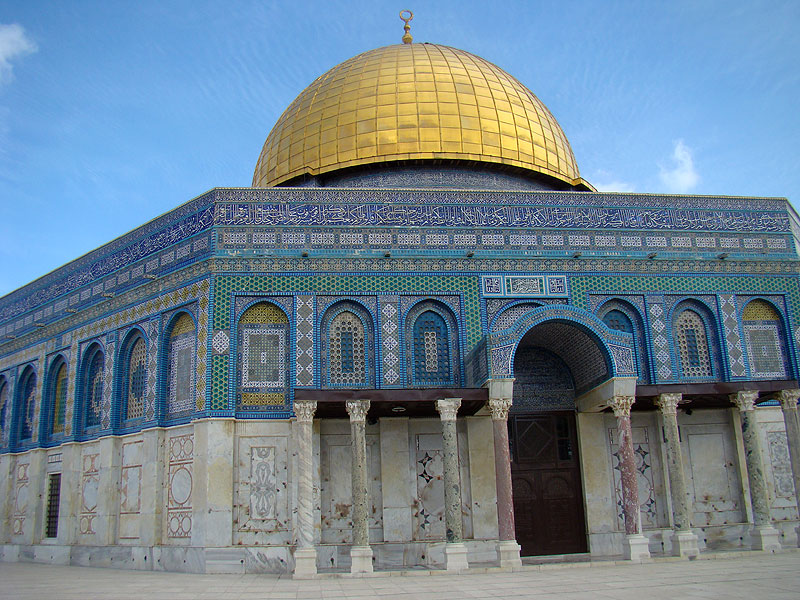 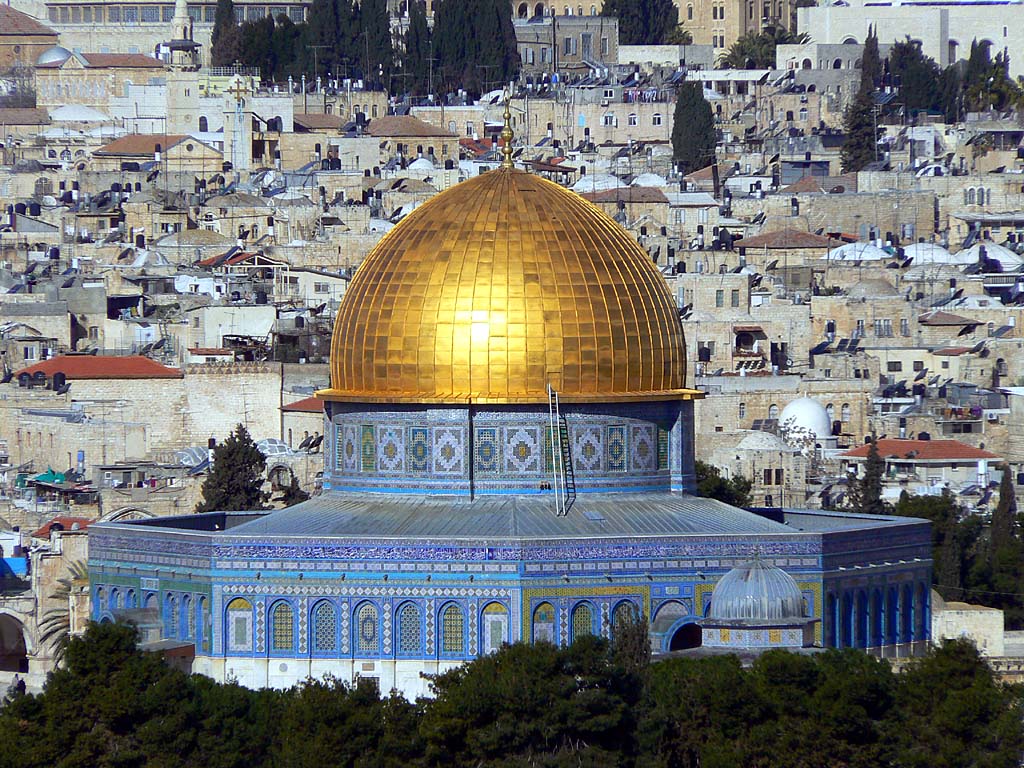 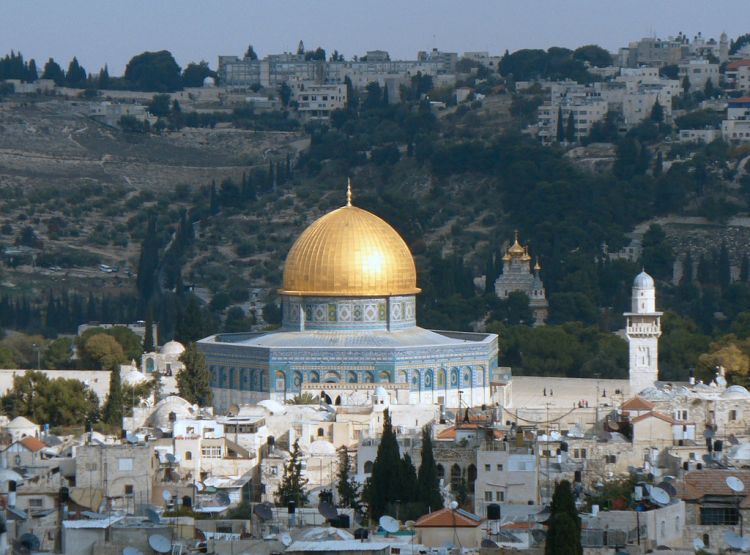 Мечеть пророка в Медині
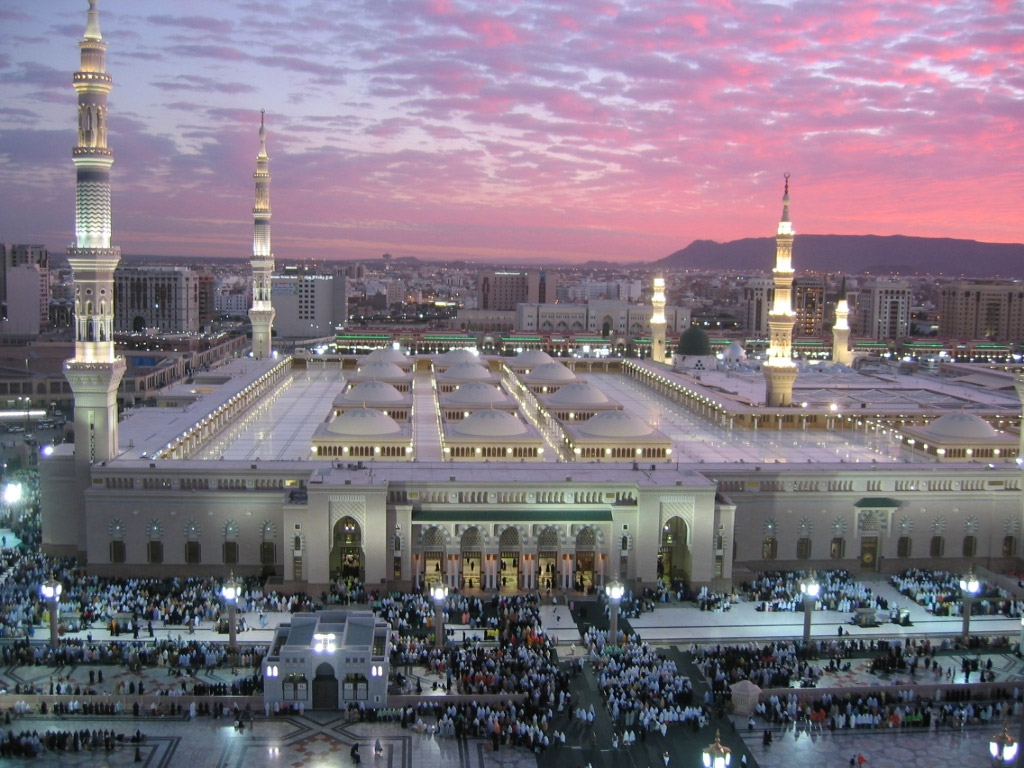 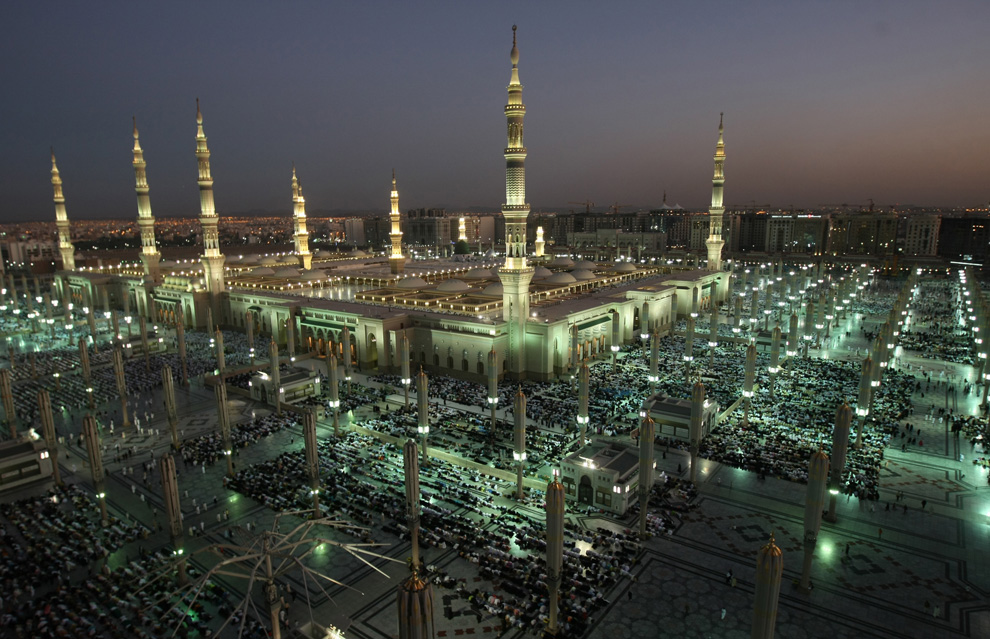 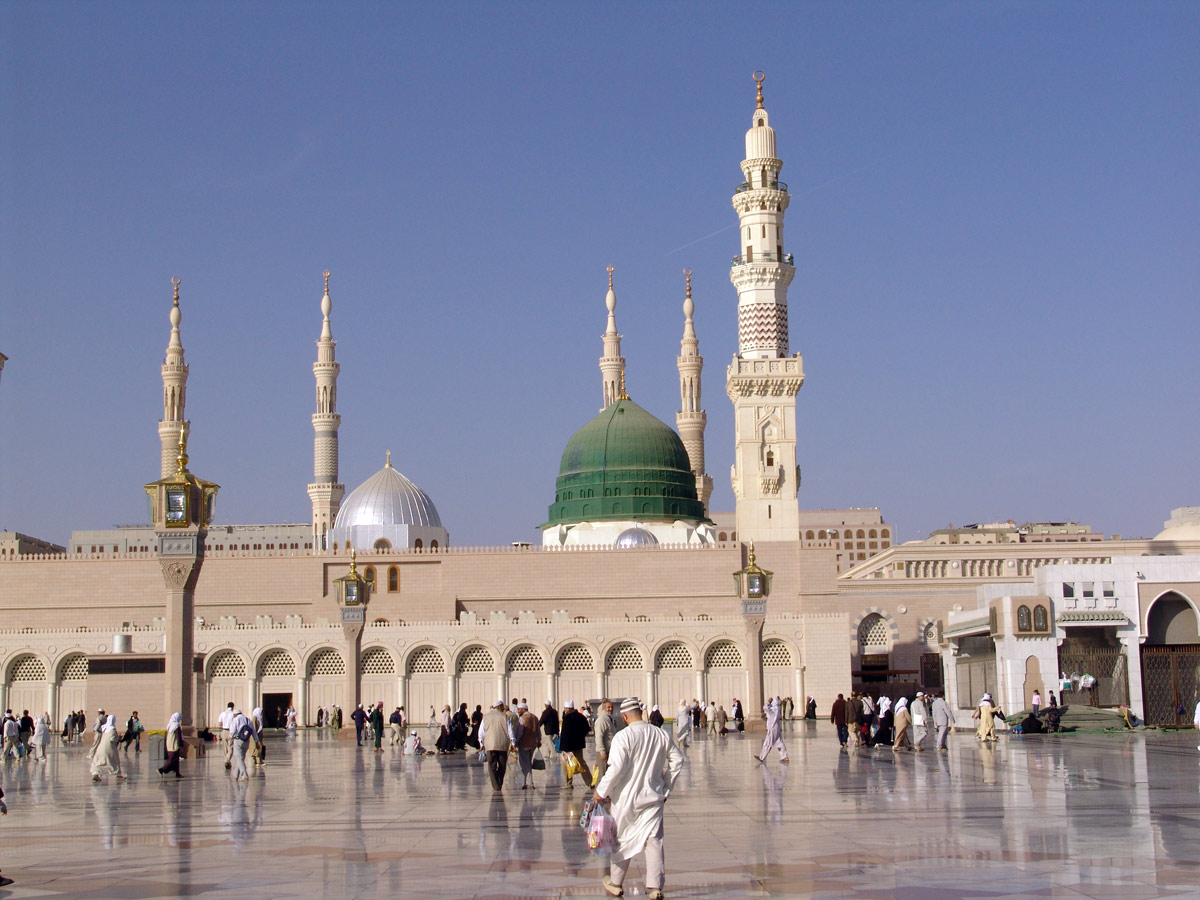 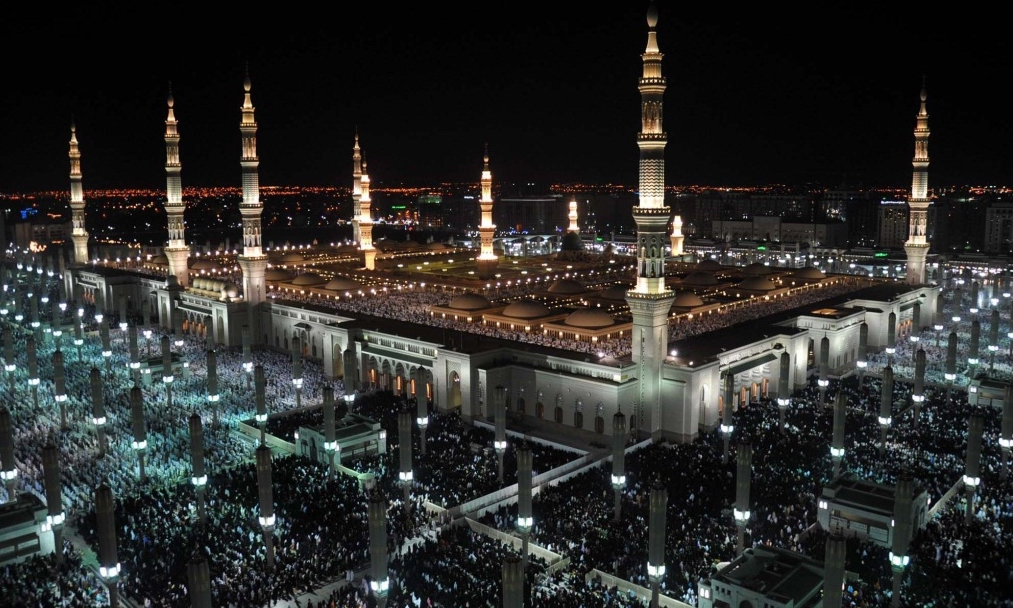 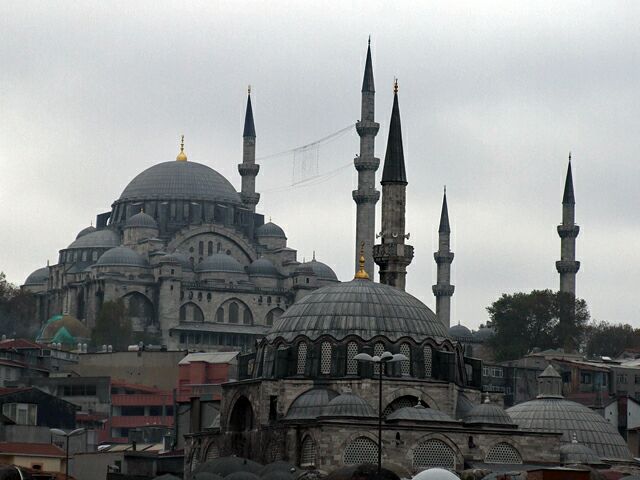 Мечеть Султана Сулеймана(м. Стамбул)
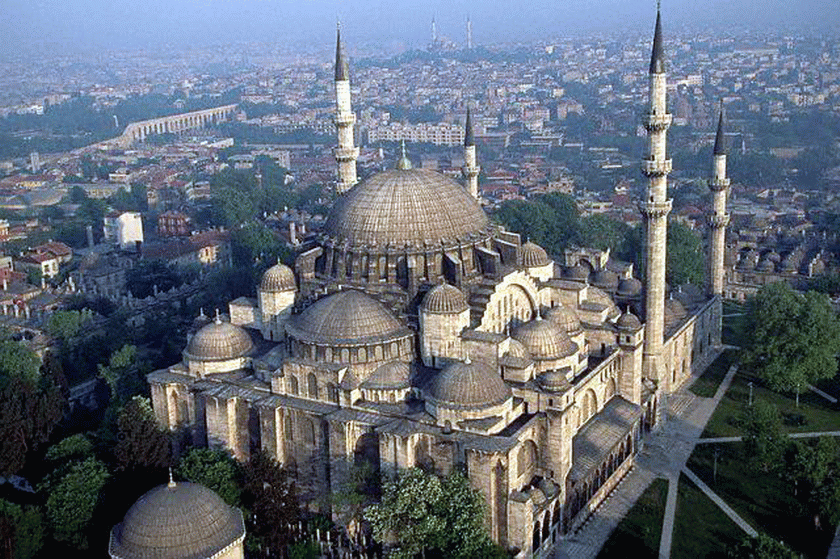 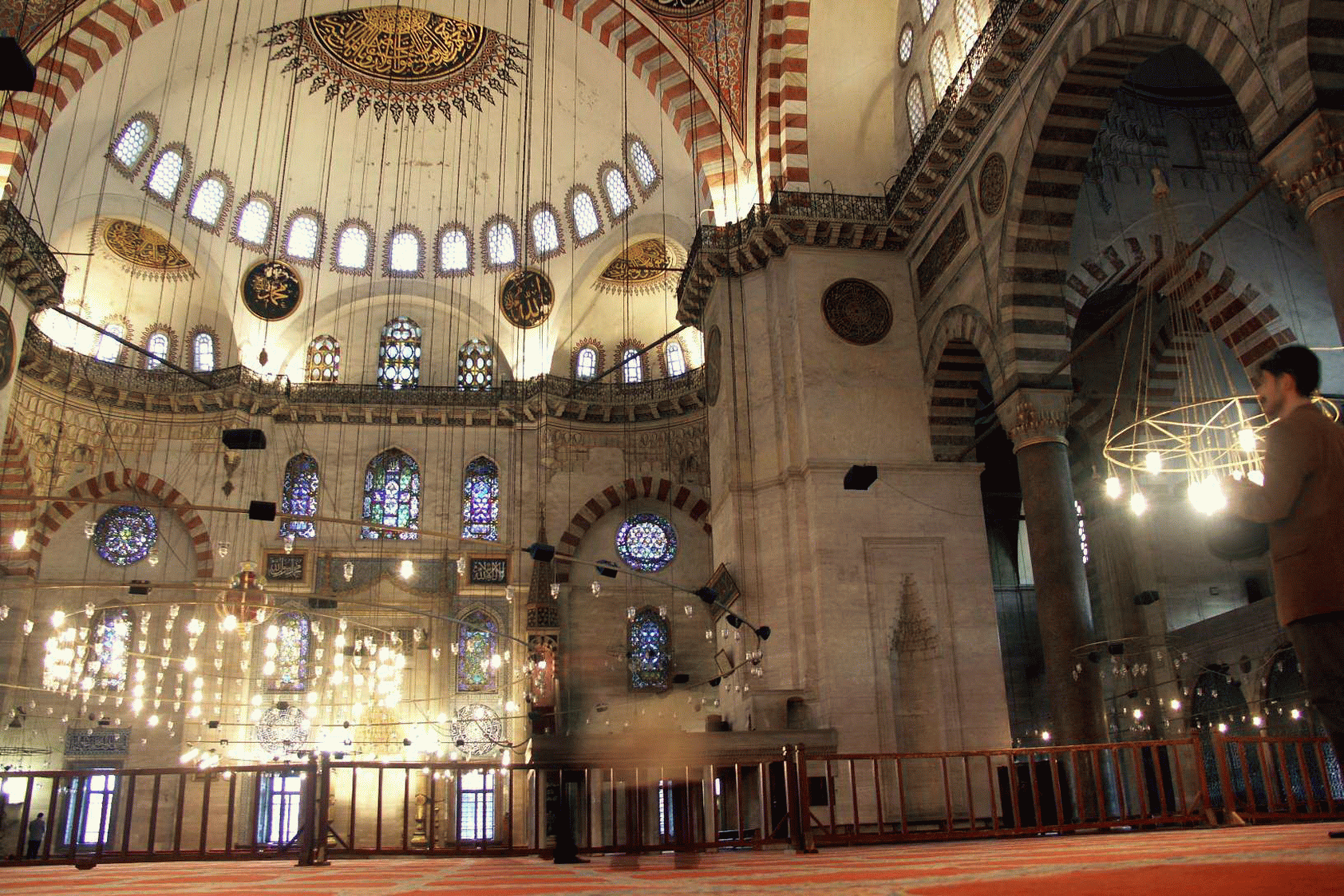 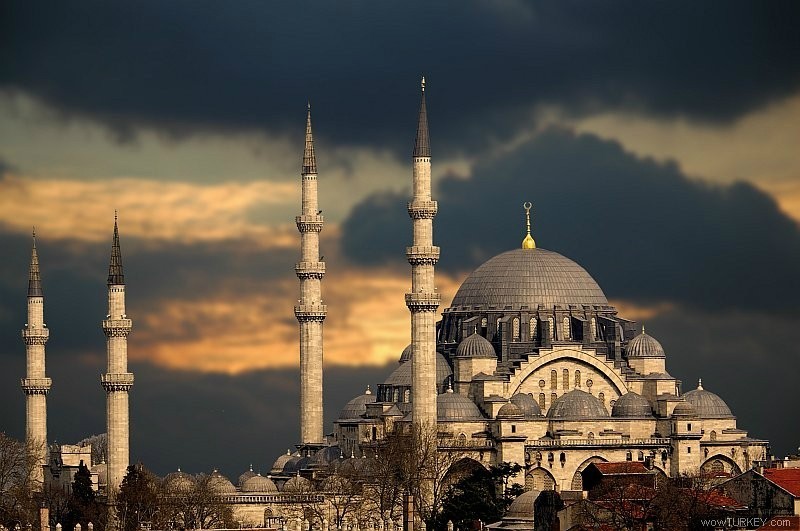 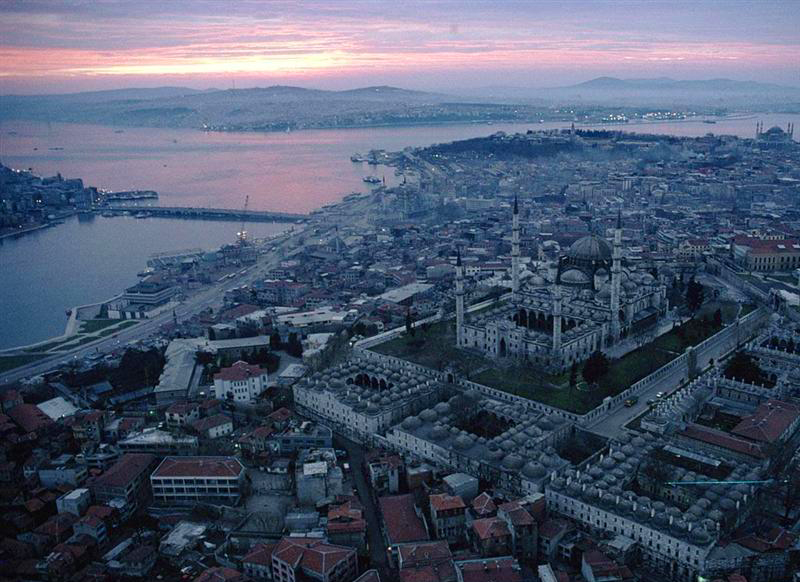 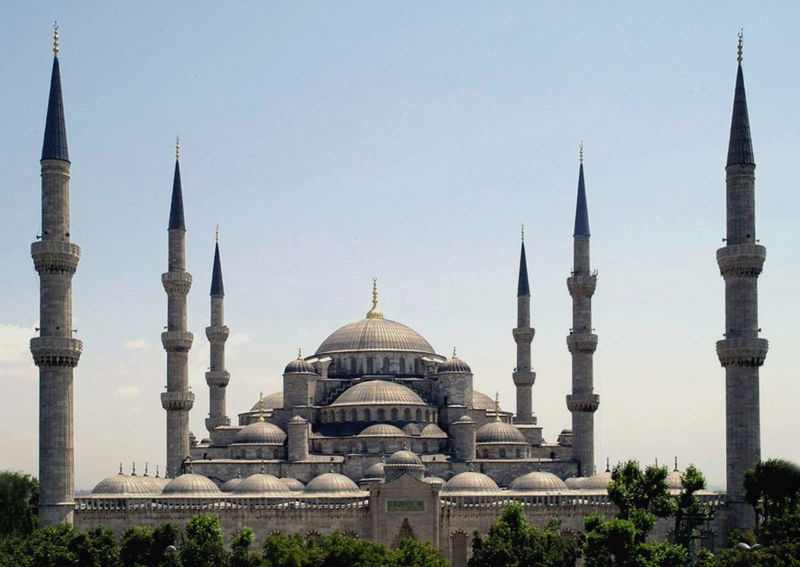 Блакитна мечеть(Стамбул)
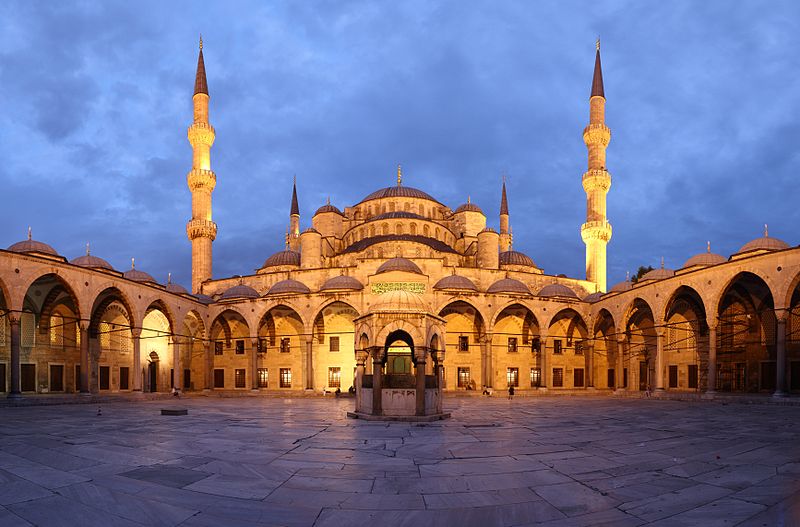 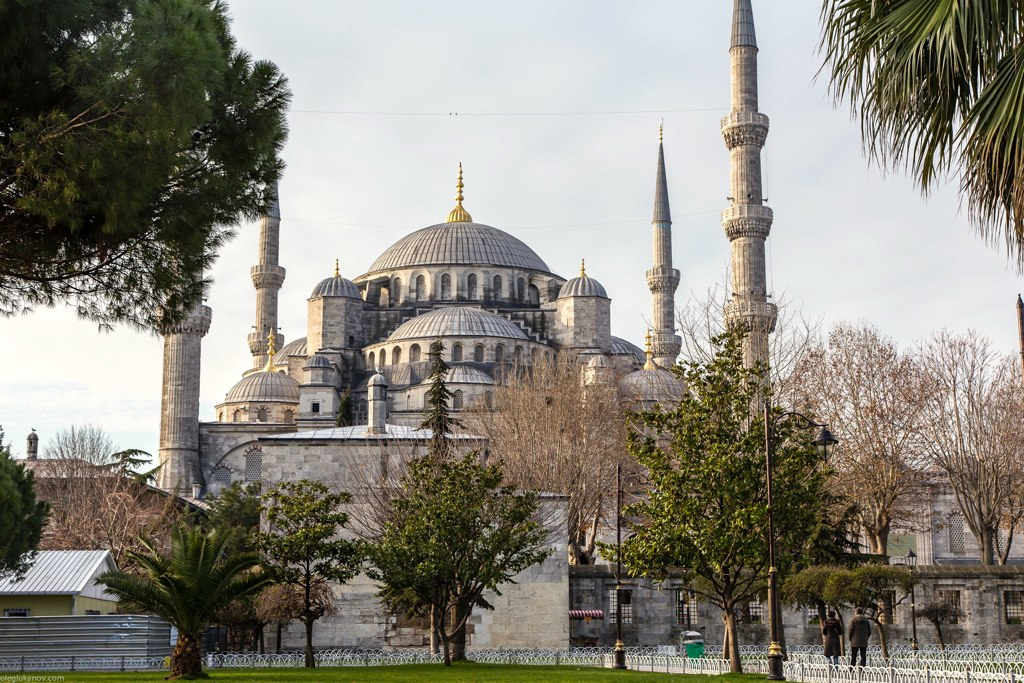 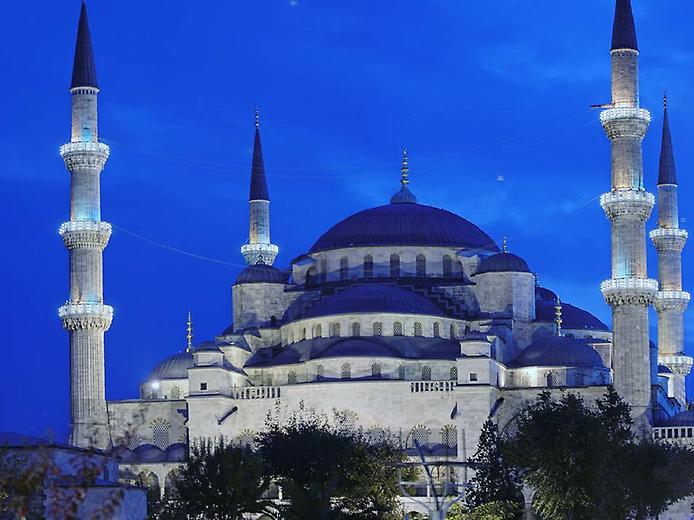 Вражаючим елементом мечеті є міхраб - молитовна ніша, яка вирізана з цілісного шматка мармуру. На ньому встановлений чорний камінь, привезений з Мекки.
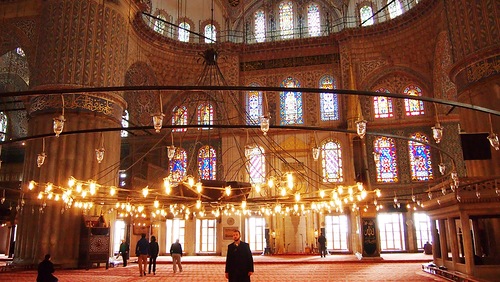 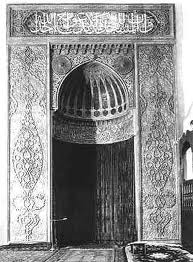 Собор Святої Софії  (Стамбул)
Колишній православний собор, згодом - мечеть, нині – музей.
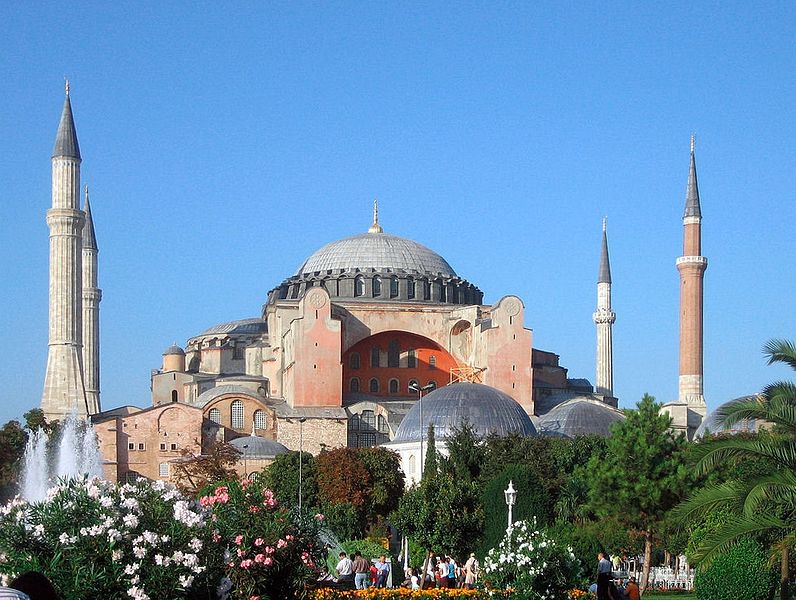 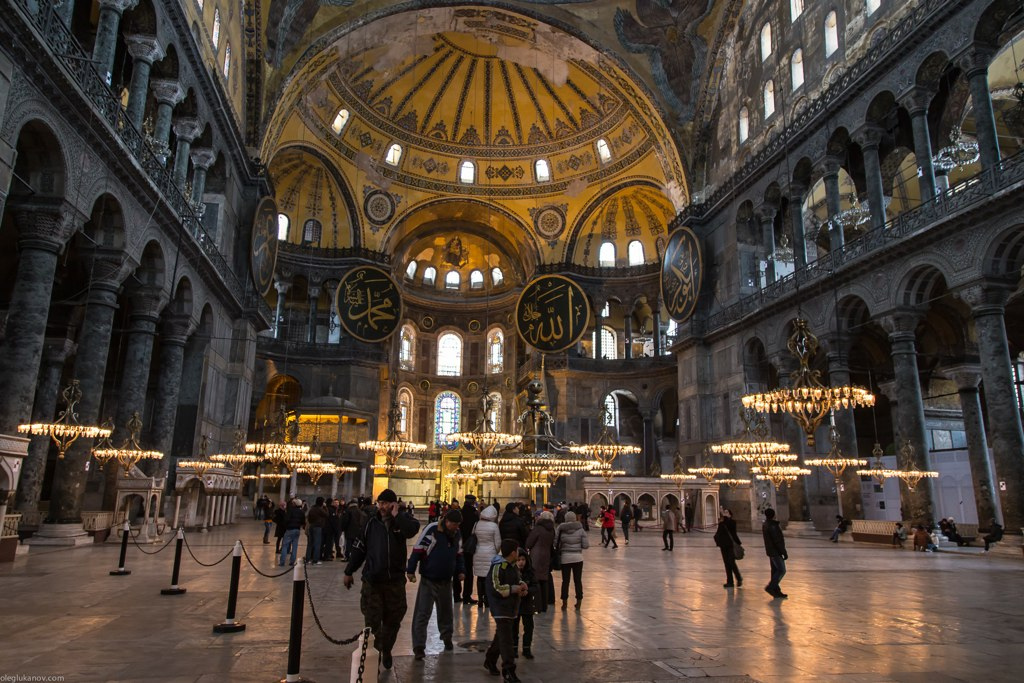 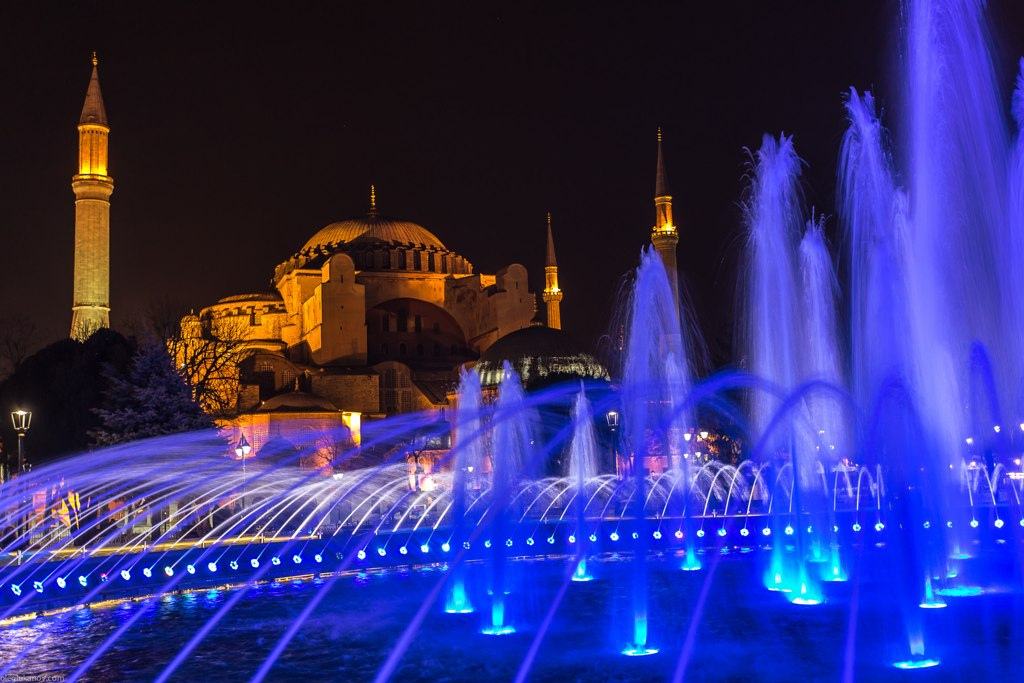 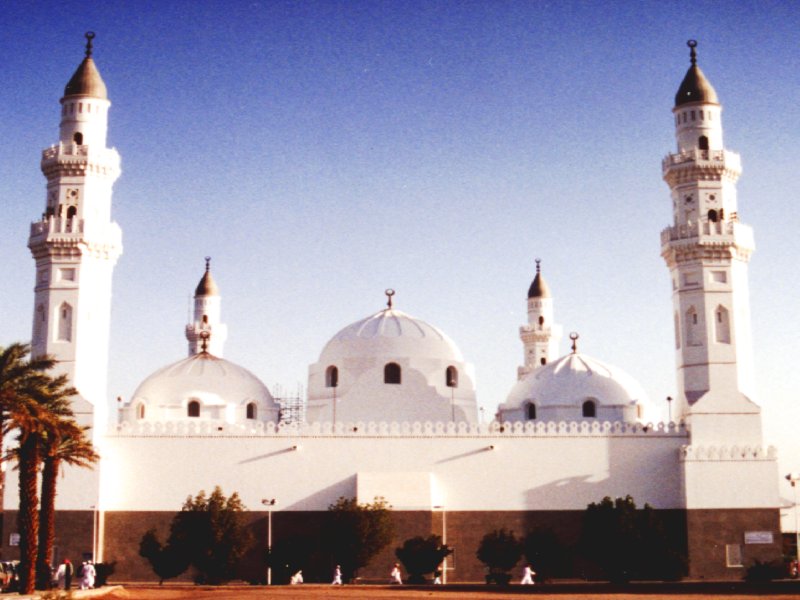 Мечеть Аль-Куба
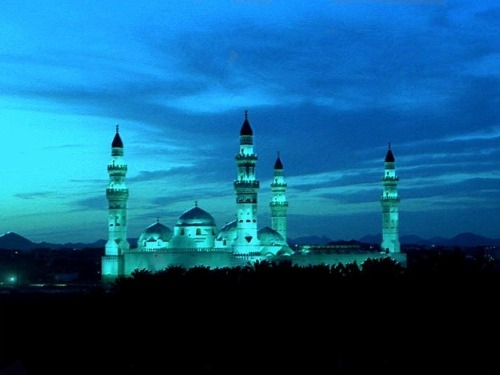 Мечеть Омеядів
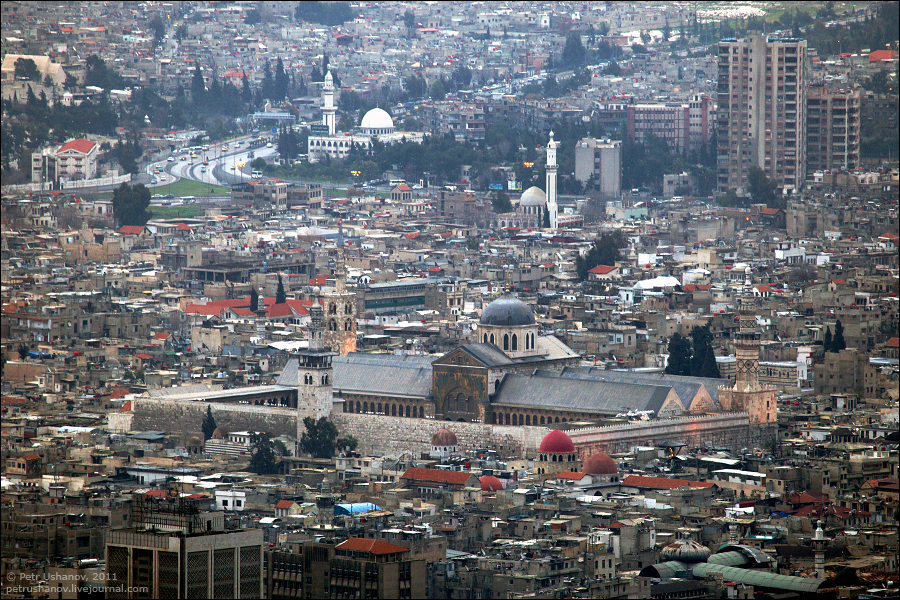 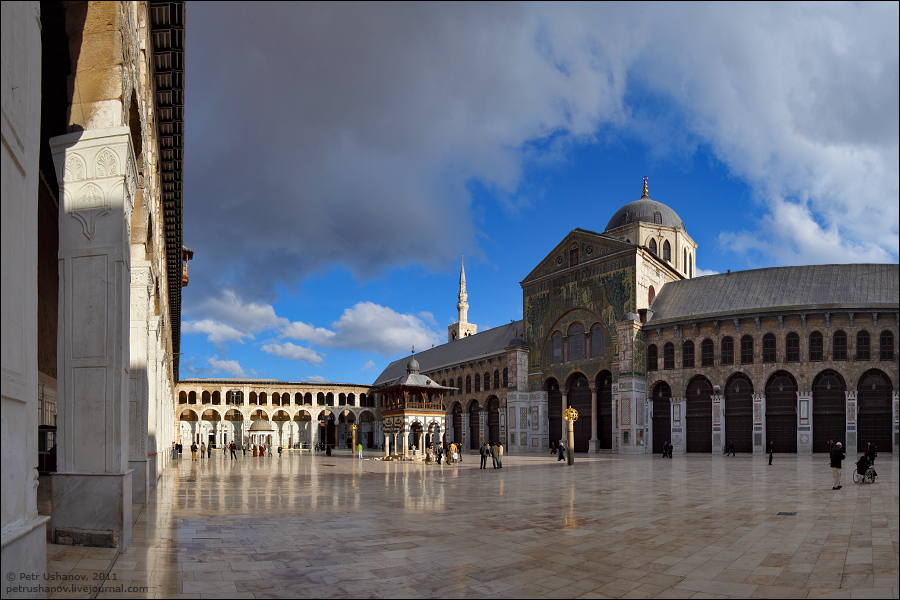 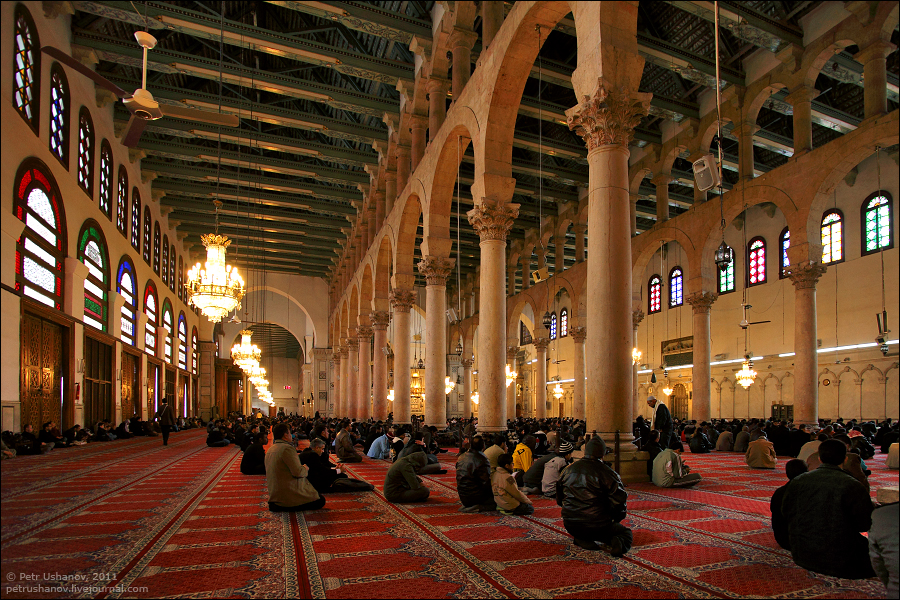 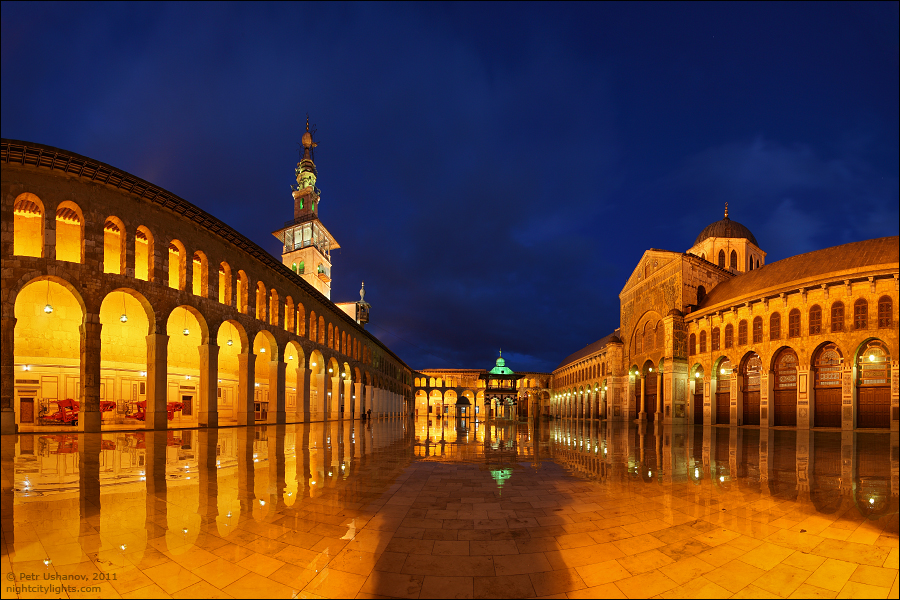 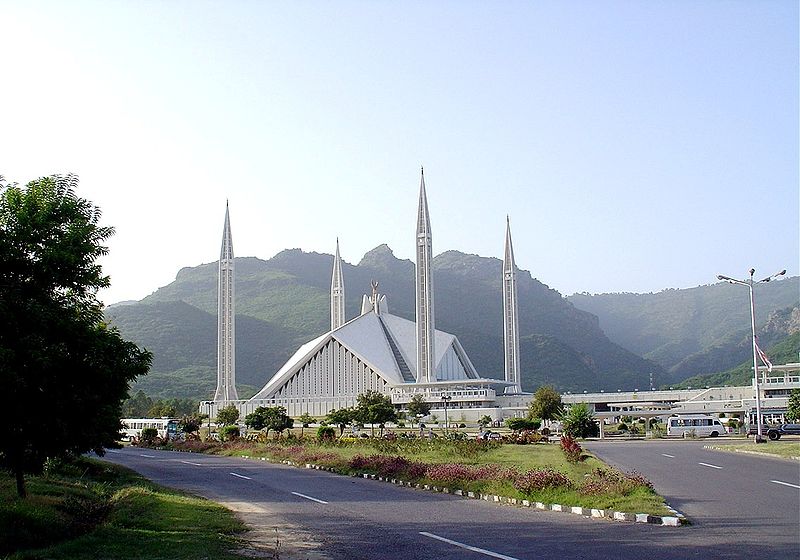 Мечеть Фейсал(Ісламбад)
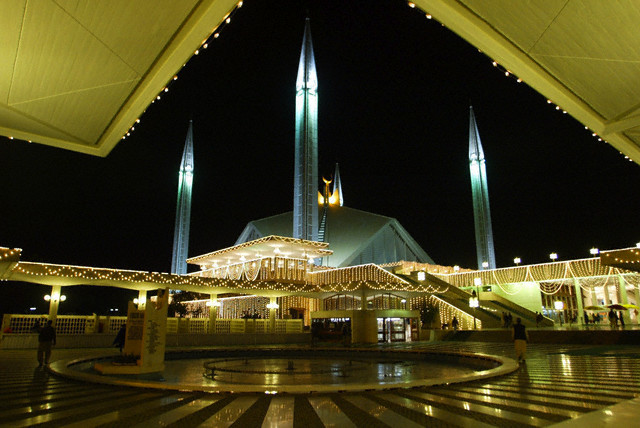 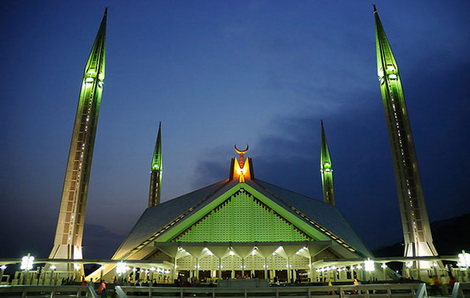 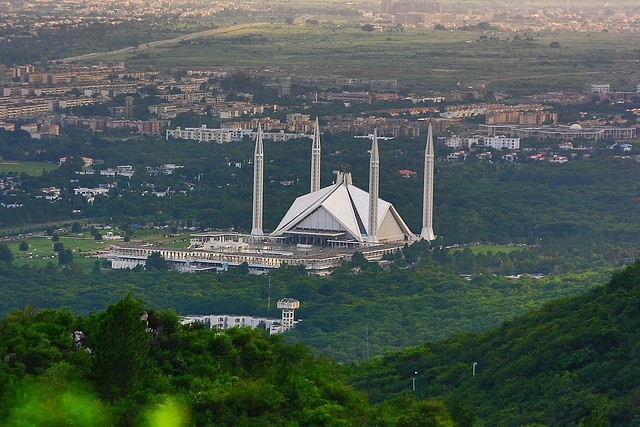 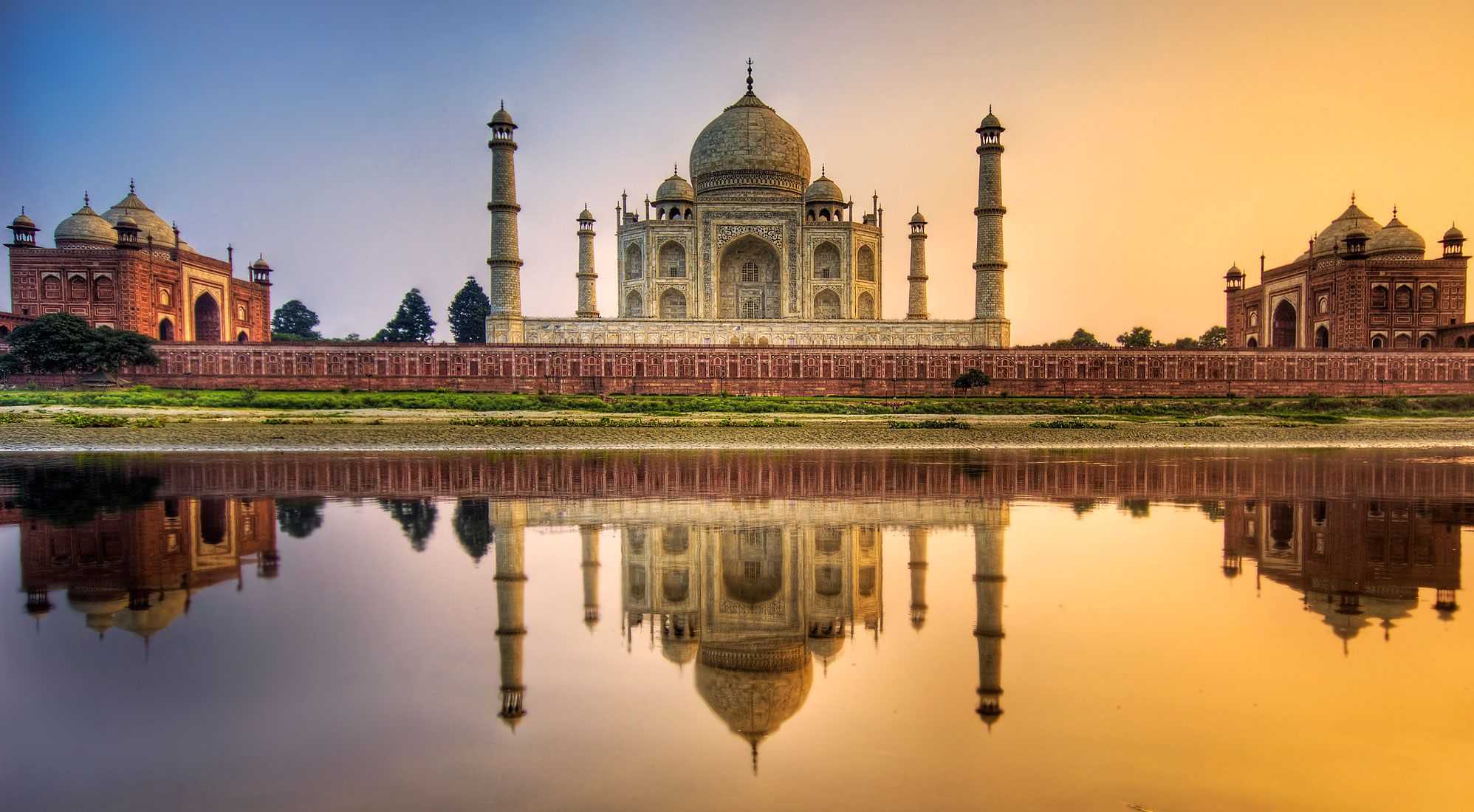 Тадж                            Махал (Індія)
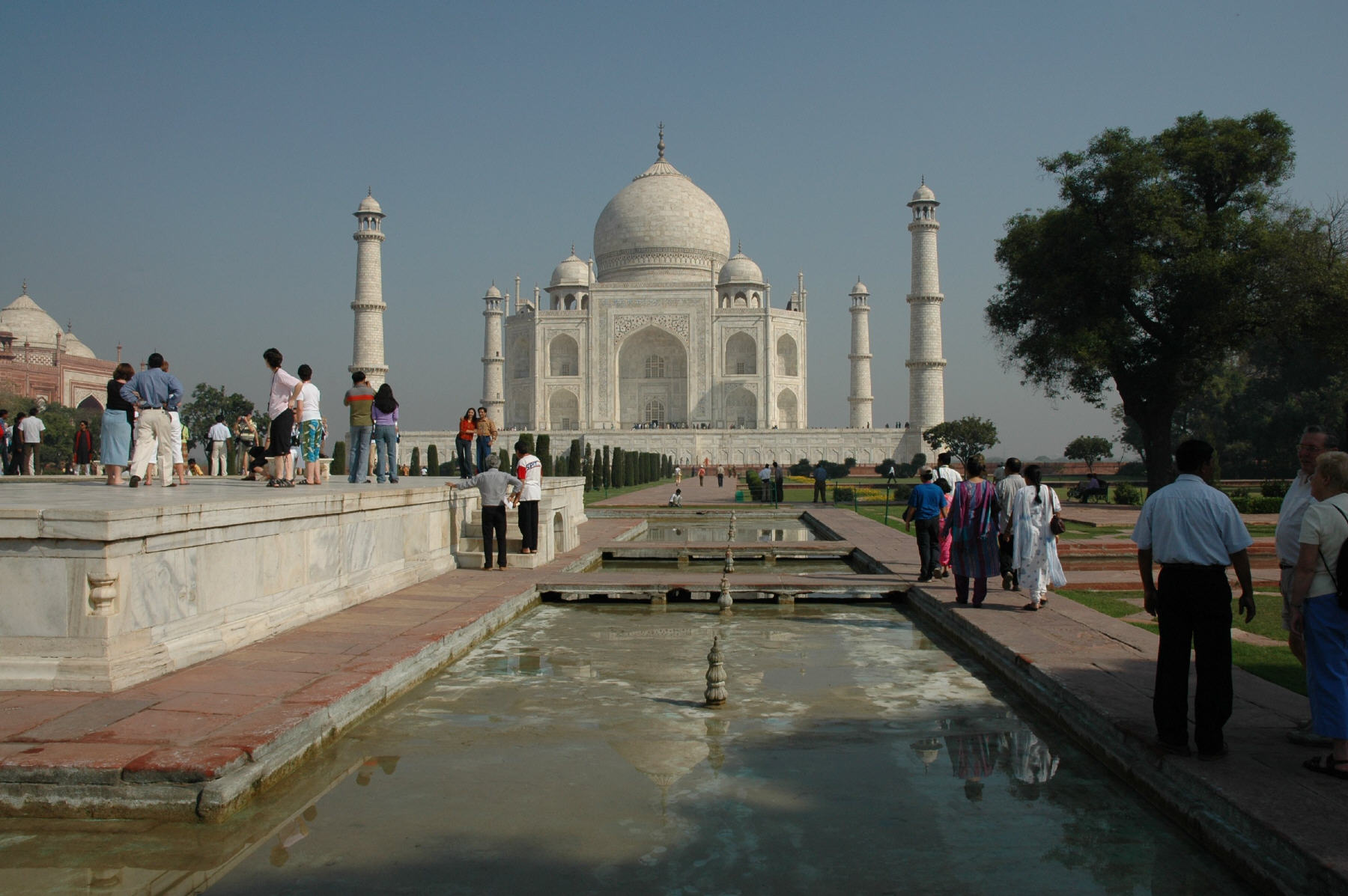 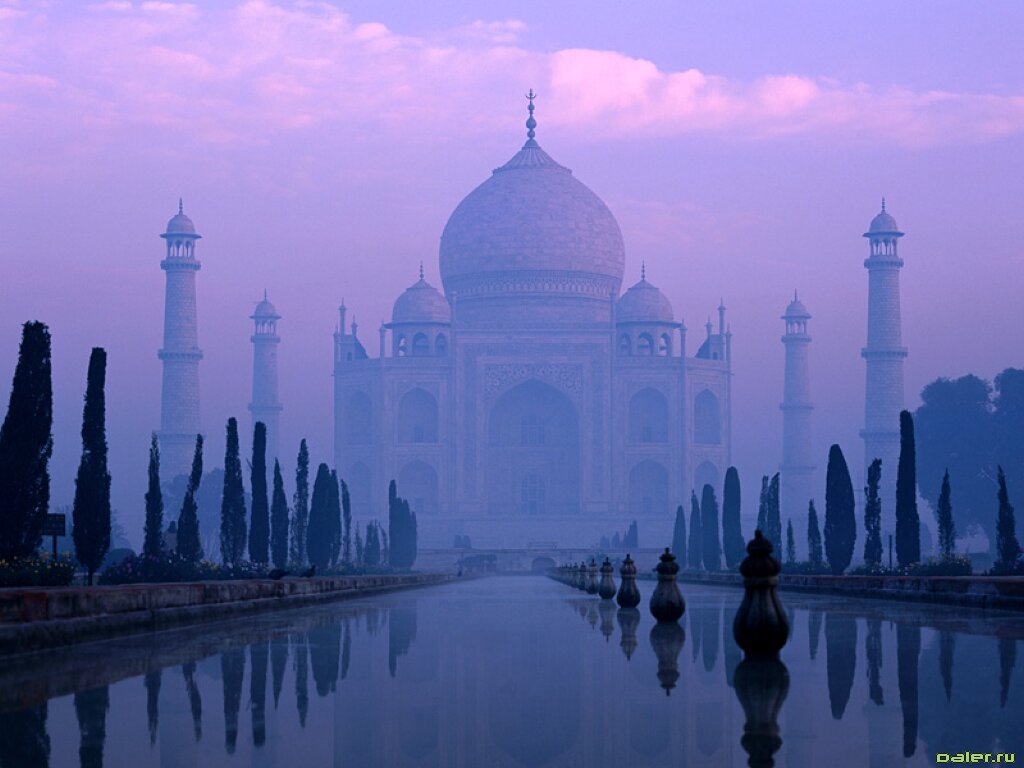 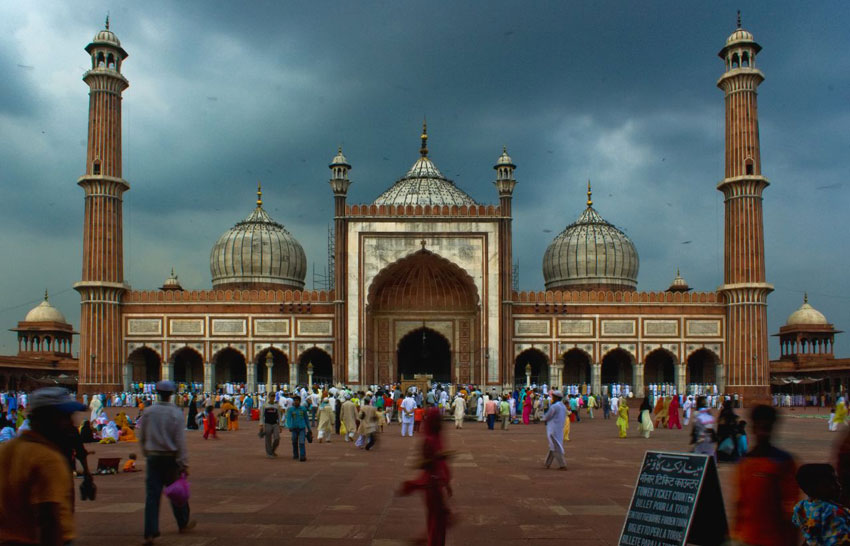 Джама-Масджид (Делі)
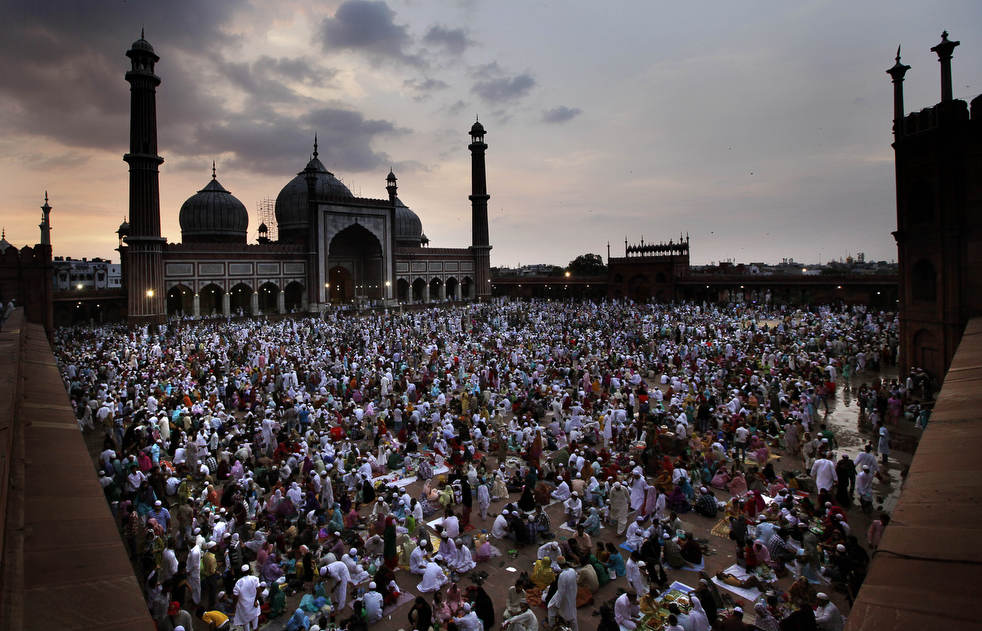 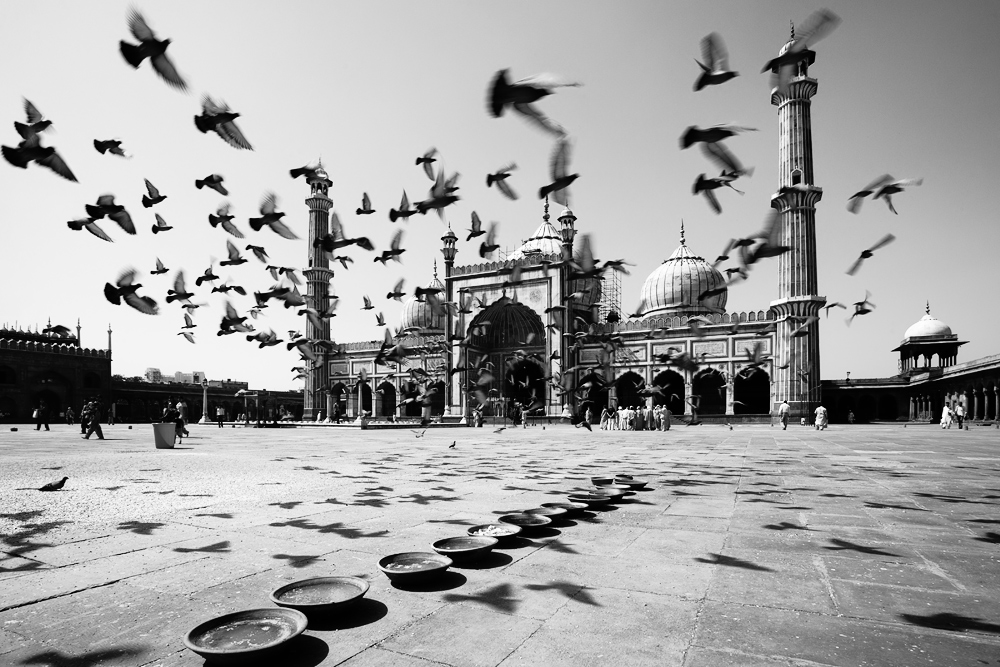 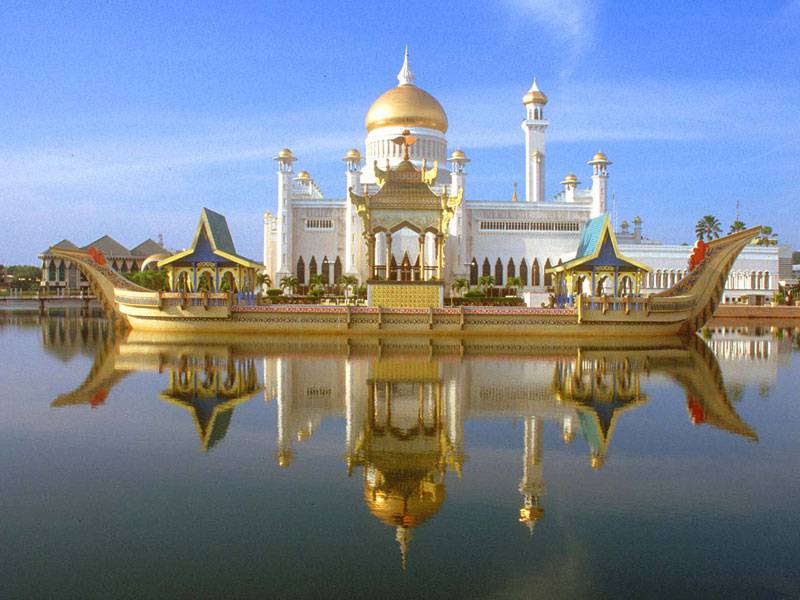 Мечеть Султана Омара Алі Сайфуддіна
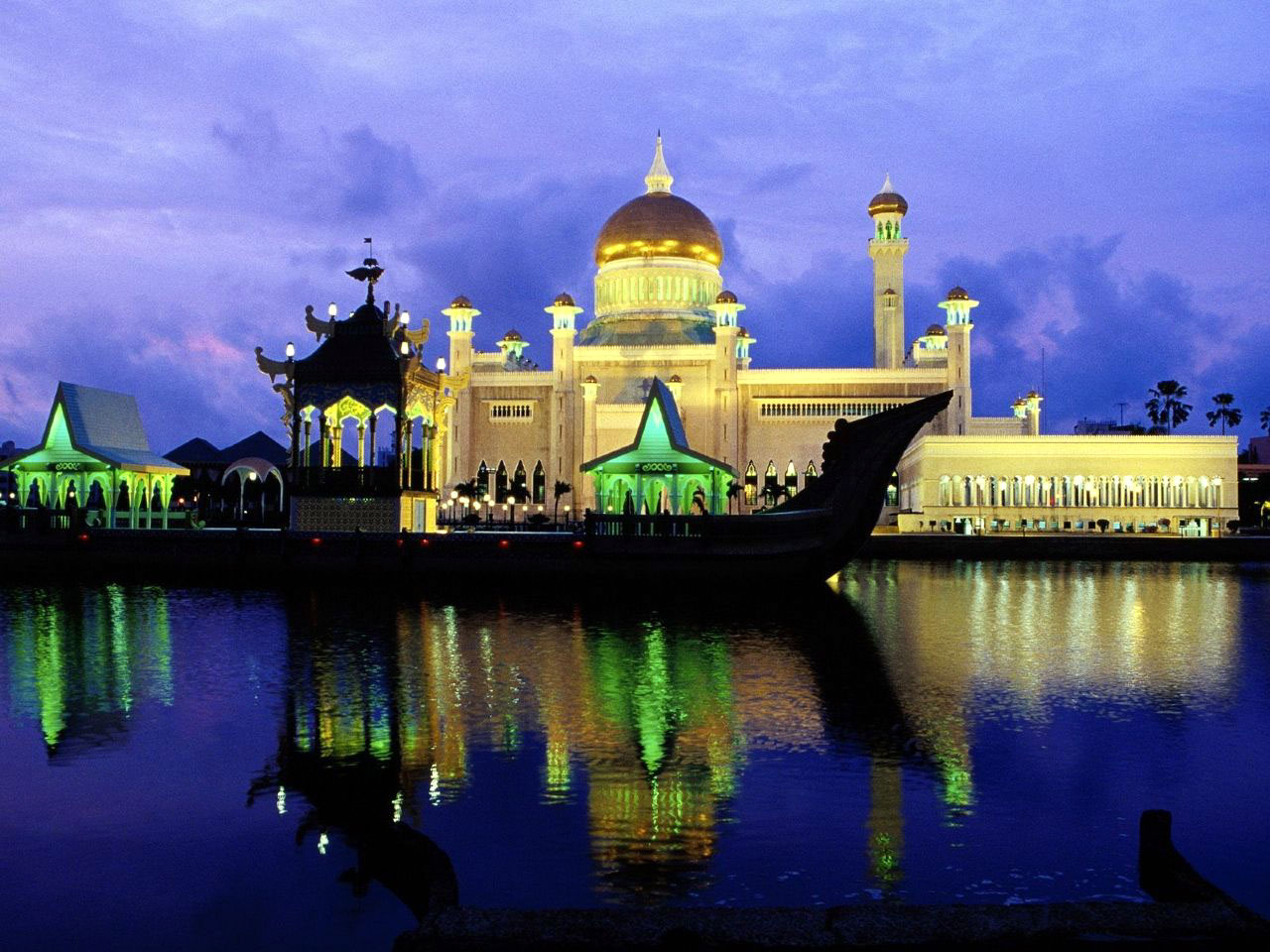